HOW TO USE THESE SLIDES:
Place these slides near the start of your presentation to welcome feedback and support inclusive community-building
Slide 2 is to be used in presentations by faculty who have not taken a DRIVE Core Skills workshop (post- august 2021).
Slide 3 is to be used in presentations by faculty who have taken a DRIVE Core Skills workshop (post- august 2021).
Optional:
Slides 4 and 5 are slides that can be used by faculty teaching multiple times in the same course. These slides could be used in subsequent presentations once the base DRIVE disclosure slide has been shown.
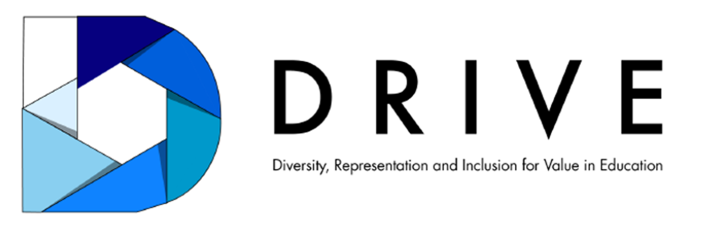 My intent is to promote inclusive learning while avoiding bias.

If you identify opportunities for addressing bias or improving representation in the course content or instructional
 delivery, we encourage you to share them with either: 
Your course faculty or leadership
The Drive Initiative at DRIVE@umassmed.edu or you can scan the QR code to send feedback anonymously to DRIVE
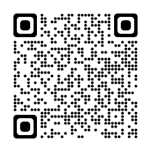 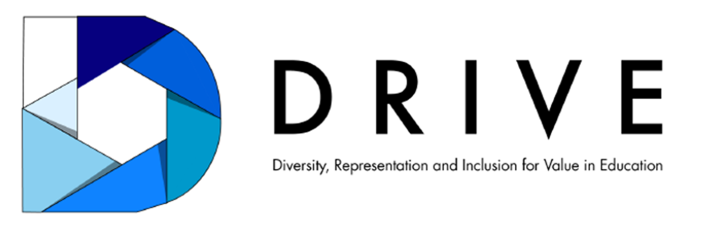 My intent is to promote inclusive learning while avoiding bias.

If you identify opportunities for addressing bias or improving representation in the course content or instructional
 delivery, we encourage you to share them with either:
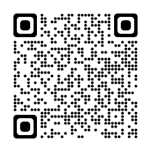 Your course faculty or leadership​
 The Drive Initiative at DRIVE@umassmed.edu or you can scan the QR code to send feedback anonymously to DRIVE
I have taken a DRIVE core skills workshop
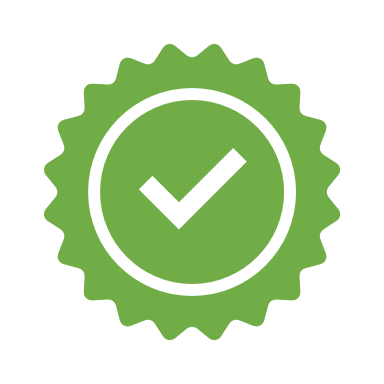 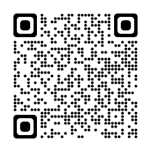 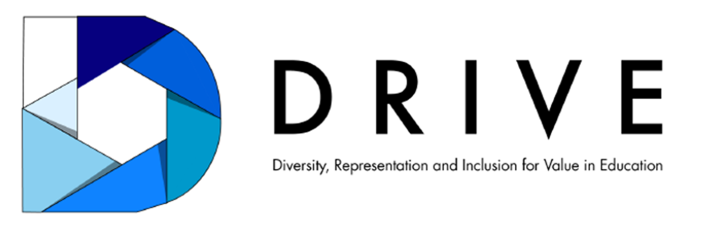 My intent is to promote inclusive learning while avoiding bias. I welcome feedback
Questions?
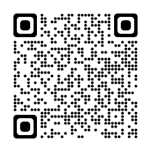 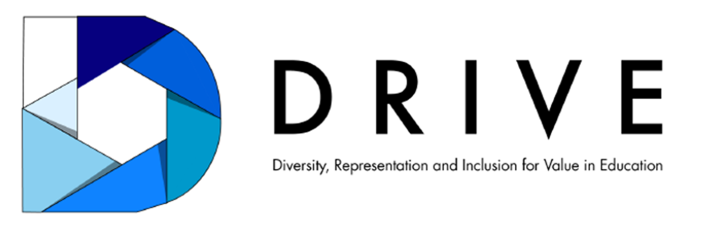 My intent is to promote inclusive learning while avoiding bias. I welcome feedback